FINANCIAL-BUDGET
2012-2013

REPORT TO THE  CONGREGATION
CONTRIBUTIONS
WEEKLY AVG – 2010 - $3739.95

WEEKLY AVG – 2011 - $4007.35 

WEEKLY AVG – 2012 - $4162.06

AS USUAL OUR MEMBERS WERE GENEROUS IN GIVING TO THE LORD’S WORK
SUMMARY OF YEAR 2012
TOTAL CONTRIBUTION – 216,426.96

TOTAL EXPENSES – 207,125.69
BANK BALANCE
BEGAN YEAR 2012  	    58,121.84

ENDED YEAR 2012       67,423.11

NET GAIN                 9,301.27
FUNDS USED TO PREACH THE GOSPEL IN 2012
KYLE POPE 
JASON GARCIA (THRU JUNE)
IN 2013 ANDREW DOW WILL BEGIN THE PREACHER TRAINING PROGRAM   IN JUNE
FUNDS USED FOR OUTSIDE SUPPORT TO PREACH THE GOSPEL IN 2012
JAVIER PALOMARES – DUMAS & AMA, TX
JIM BLACKMON – HEREFORD, TX
JERRY VINSON – GREENWOOD VILLAGE, CO
JESSE LARUE – GERMANY
THOMAS MORRIS – SPRINGFIELD, MO
RICHARD THETFORD – DENVER, CO
BRYAN HAYNES – HILLSBORO, OREGON (One Time).
WARREN SCHOLTZ – SOUTH AFRICA
DERRICK CHAMBERS – ALBUQUERQUE, NM
FUNDS USED FOR OUTSIDE SUPPORT TO PREACH THE GOSPEL IN 2012
SUPPORT TOTAL FOR 2012  26,428.00

COMMITTED FOR 2013
30,100.00
FUNDS USED TO PREACH THE GOSPEL IN 2012
GOSPEL MEETINGS

TIM NORMAN – SEARCY ARK.
WAYNE MOODY – KANSAS CITY
2013 MEETINGS
SPRING – DANE SHEPARD – OKC
FALL – NORMAN SEWELL - ARK
BUDGET FOR 2013

  $3970.00 PER WEEK
What It Takes ToContinue this Work
REVIEW  2012 STATISTICS
MEMBERSHIP

ATTENDANCE
MEMBERSHIP STATISTICS
2010 2011 2012
BAPTIZED	              3       0       4
RESTORED          	       0       2       3
MOVED IN	             21     21       6
MOVED AWAY           -23    -11    -18
PASSED AWAY           -2      -1      -4
CLARA BECKEL, EVELYN MCFARLAND
OLA MCDONALD, EVERETT KELLEY
LEFT THE LORD          -2      -2     -4
TOTAL	NET + OR -        -4      +9      -18
ATTENDANCE
2010   2011  2012 					 
BIBLE STUDY	  135     127    129
MORNING  		  159     150    146
EVENING            123     119    115
WEDNESDAY       119     116    117
We Have Some Areas                     We Need To Work On
Where Are We at Olsen Park?
The Need to Grow Closer
We can’t grow spiritually if we don’t know each other very well.
Christians in the New Testament Spent Time Together
“So continuing daily with one accord in the temple, and breaking bread from house to house, they ate their food with gladness and simplicity of heart” (Acts 2:46).
NEED
PROBLEM
AUTHORITY
HISTORY
FOCUS
APPROACH
CHALLENGE
“…I kept back nothing that was helpful, but proclaimed it to you, and taught you publicly and from house to house” (Acts 20:20).
Where Are We at Olsen Park?
The Need to Grow Closer
We can’t grow spiritually if we don’t know each other very well.
The Problem of Size
No one could host all members for a study or singing.
Select groups can lead to cliquishness and hurt feelings.
NEED
PROBLEM
AUTHORITY
HISTORY
FOCUS
APPROACH
CHALLENGE
Where Are We at Olsen Park?
It Is NOT the Work of the Church to Sponsor Social Functions .
It IS the Work of the Church to Promote Spiritual Growth.
Leaders in the Church Work Toward…  
“…the equipping of the saints for the work of ministry, for the edifying of the body of Christ” (Eph. 4:12).
“…joined and knit together by what every joint supplies, according to the effective working by which every part does its share, causes growth of the body for the edifying of itself in love” (Eph. 4:16)
NEED
PROBLEM
AUTHORITY
HISTORY
FOCUS
APPROACH
CHALLENGE
Where Are We at Olsen Park?
It Is NOT the Work of the Church to Sponsor Social Functions .
It IS the Work of the Church to Promote Spiritual Growth.
Elders Are to “Feed” the Flock  
“…Take heed to yourselves and to all the flock, among which the Holy Spirit has made you overseers, to shepherd the church of God which He purchased with His own blood” (Acts 20:28).
“FEED the church of God” (KJV, ASV)
NEED
PROBLEM
AUTHORITY
HISTORY
FOCUS
APPROACH
CHALLENGE
Where Are We at Olsen Park?
It Is NOT the Work of the Church to Sponsor Social Functions .
It IS the Work of the Church to Promote Spiritual Growth.
Home Meetings Have Often Provided Unique Opportunities.
1950s “Cottage Studies”
Extremes of Boston Movement began with a sound principle.
NEED
PROBLEM
AUTHORITY
HISTORY
FOCUS
APPROACH
CHALLENGE
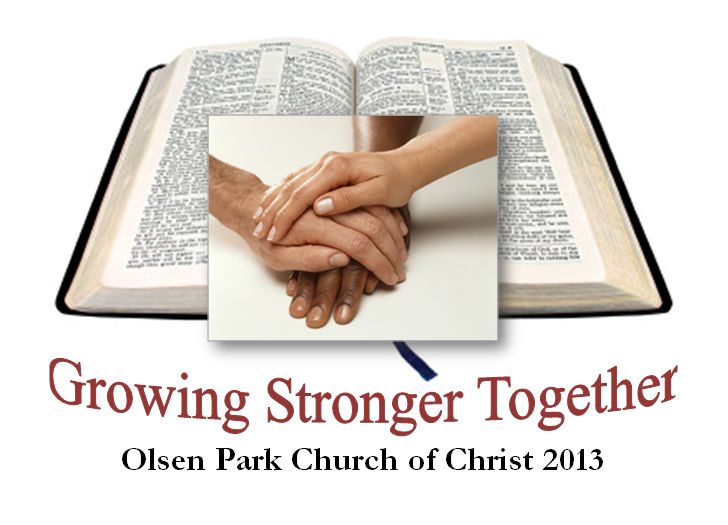 NEED
PROBLEM
AUTHORITY
HISTORY
FOCUS
APPROACH
CHALLENGE
Personal Work Groups
Three groups led by each elder.
Meet once a month.
Bible study   – Singing   – Prayer 
Handout flyers for Gospel Meeting
Go visit shut-ins
Send cards to those struggling
Invite a friend
Each year the groups will change
Adults and kids all participate.
NEED
PROBLEM
AUTHORITY
HISTORY
FOCUS
APPROACH
CHALLENGE
Personal Work Groups
This will present some challenges
It is new and different.
Out of our “comfort zone.”
Kindness and consideration.
Past conflicts or personality differences.
We seek to go to heaven together…
Let’s Grow Stronger Together in Christ
NEED
PROBLEM
AUTHORITY
HISTORY
FOCUS
APPROACH
CHALLENGE
Romans 12:9-16
“Let love be without hypocrisy. Abhor what is evil. Cling to what is good.  Be kindly affectionate to one another with brotherly love, in honor giving preference to one another;  not lagging in diligence, fervent in spirit, serving the Lord…”
NEED
PROBLEM
AUTHORITY
HISTORY
FOCUS
APPROACH
CHALLENGE
Romans 12:9-16
“…rejoicing in hope, patient in tribulation, continuing steadfastly in prayer; distributing to the needs of the saints, given to hospitality. 14 Bless those who persecute you; bless and do not curse. Rejoice with those who rejoice, and weep with those who weep. Be of the same mind toward one another. Do not set your mind on high things, but associate with the humble. Do not be wise in your own opinion” (NKJV).
NEED
PROBLEM
AUTHORITY
HISTORY
FOCUS
APPROACH
CHALLENGE